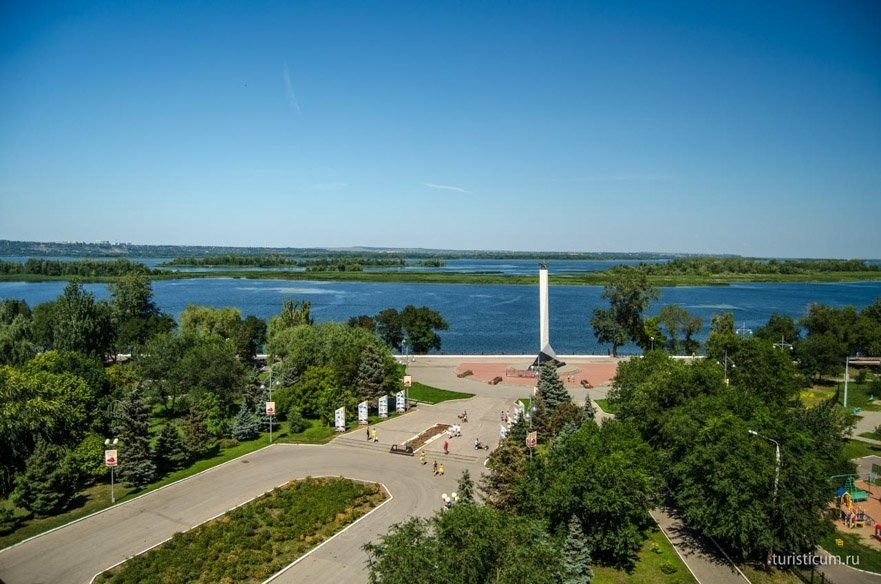 «Город мой родной»
Подготовила 
Влазнева И.С.
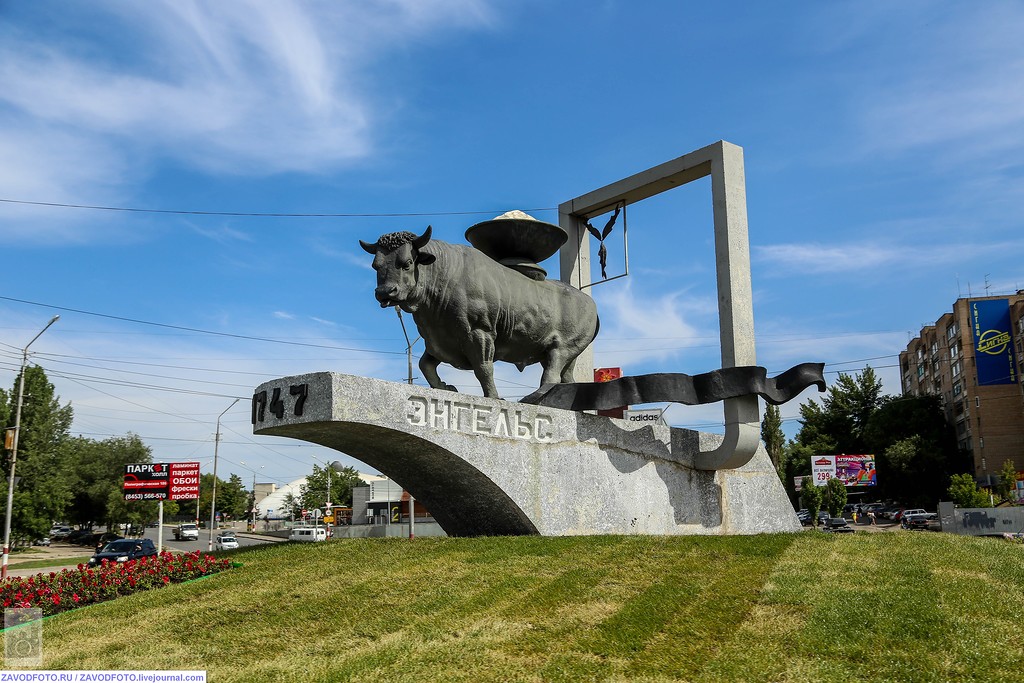 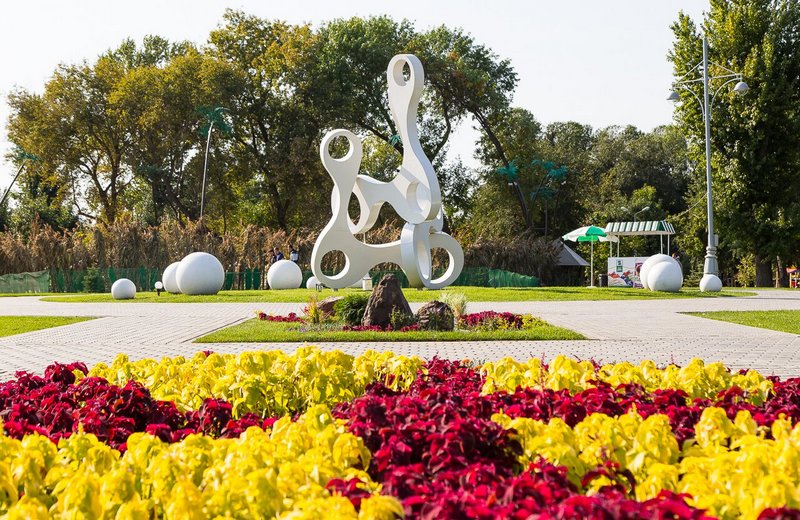 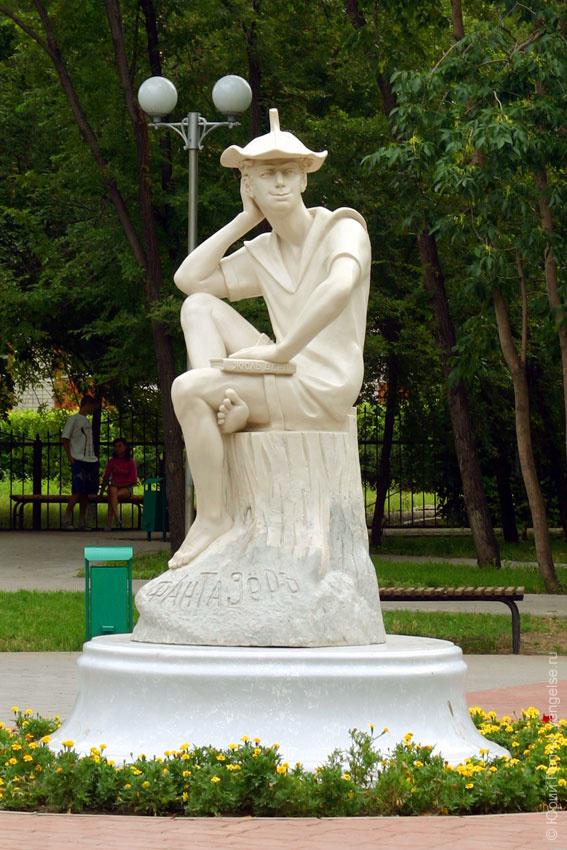 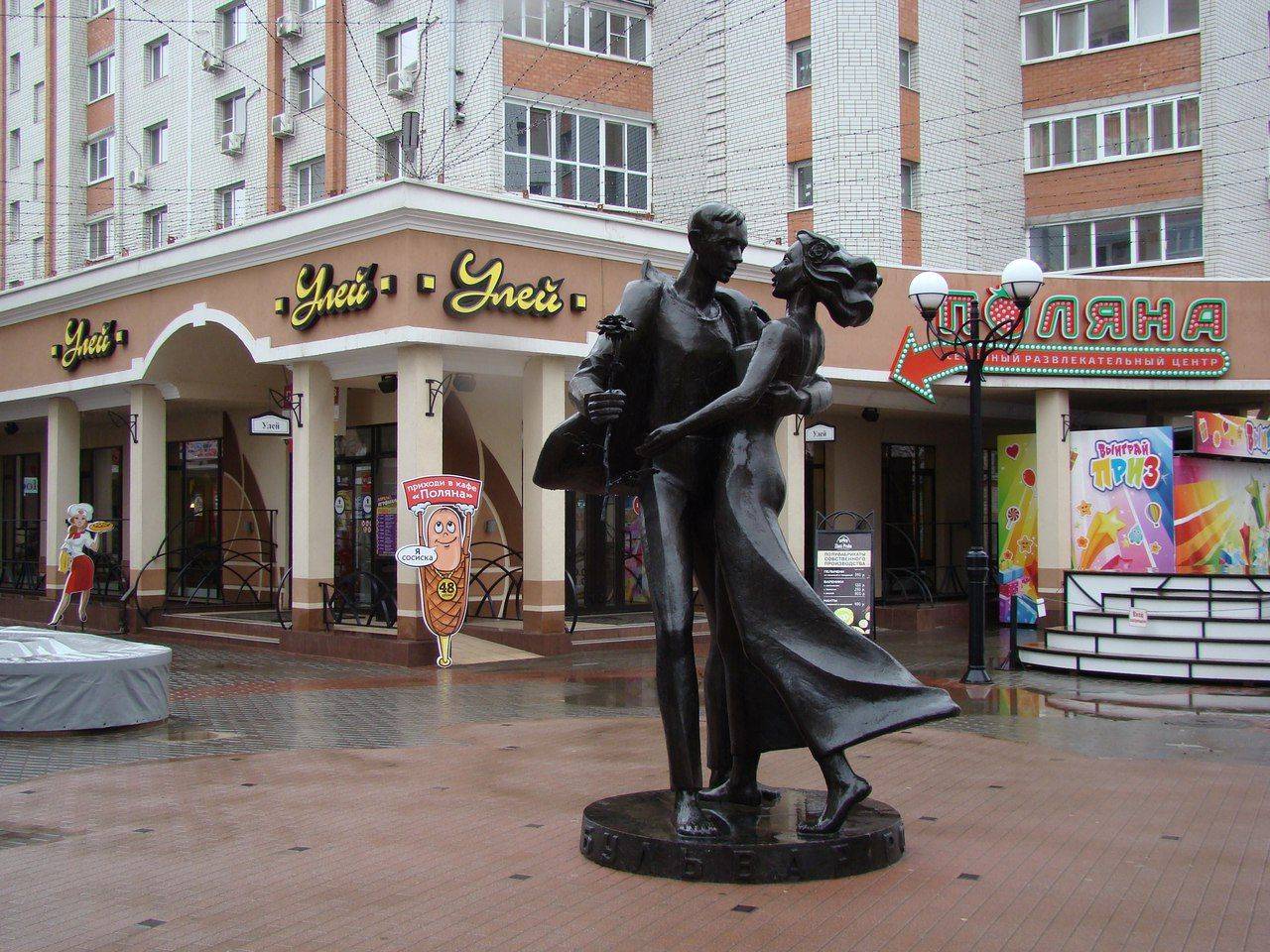 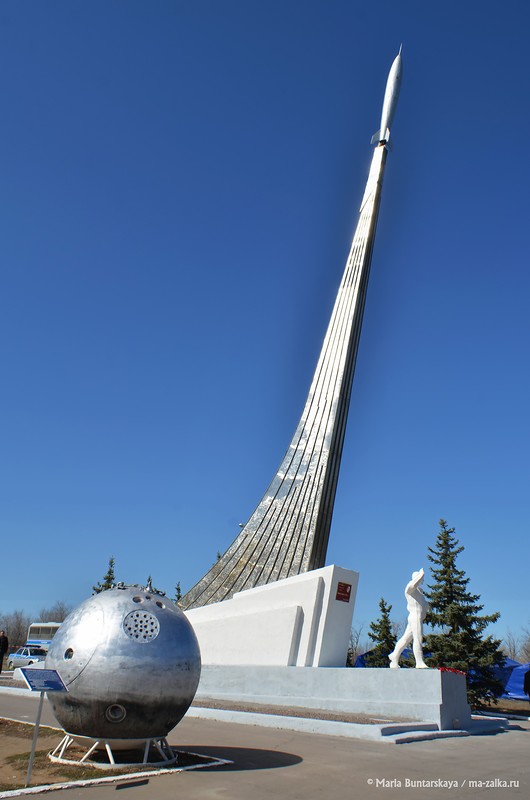 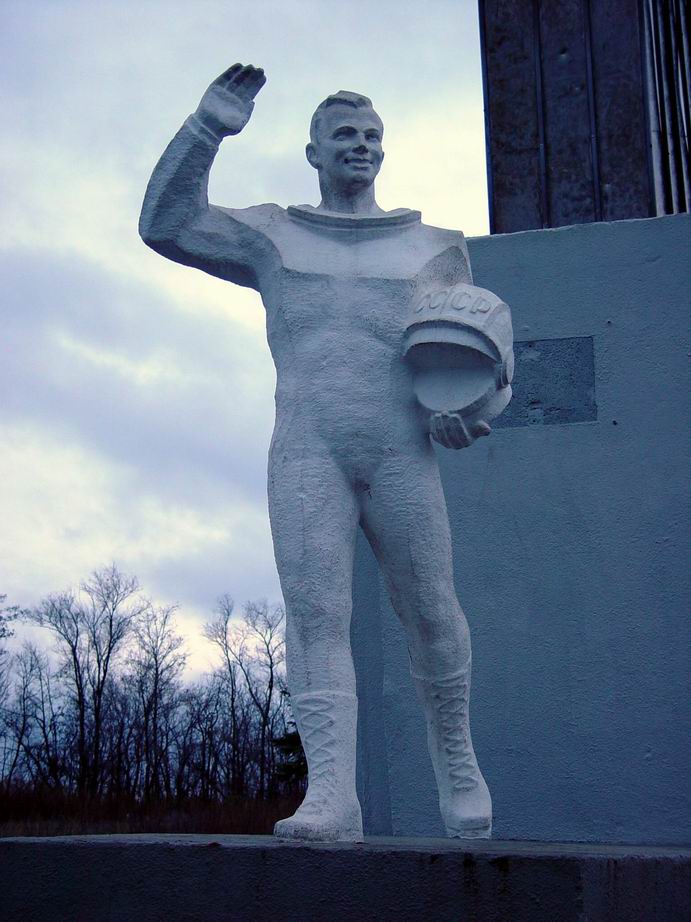 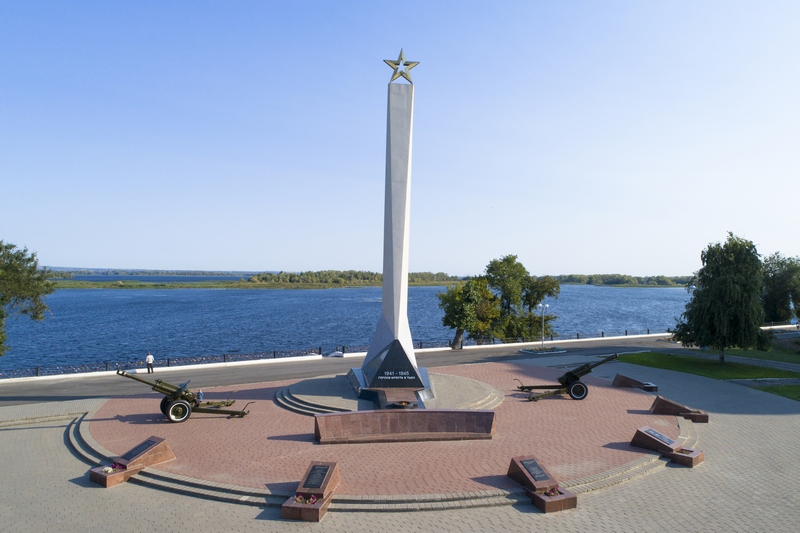 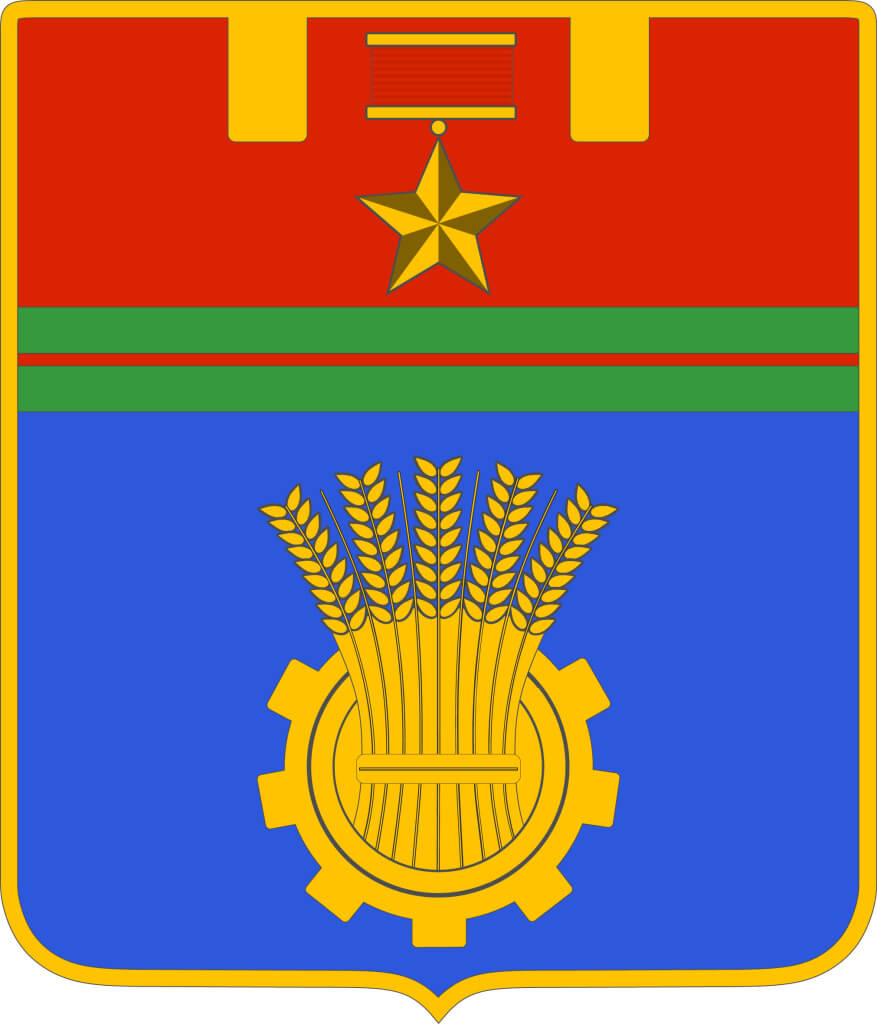 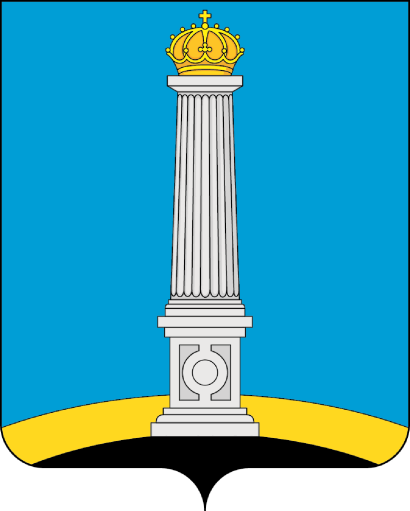 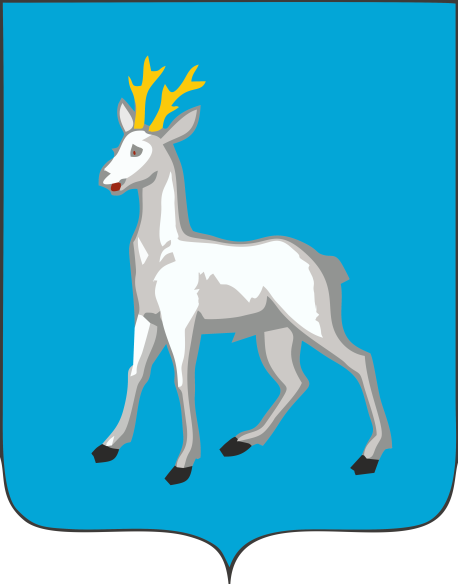 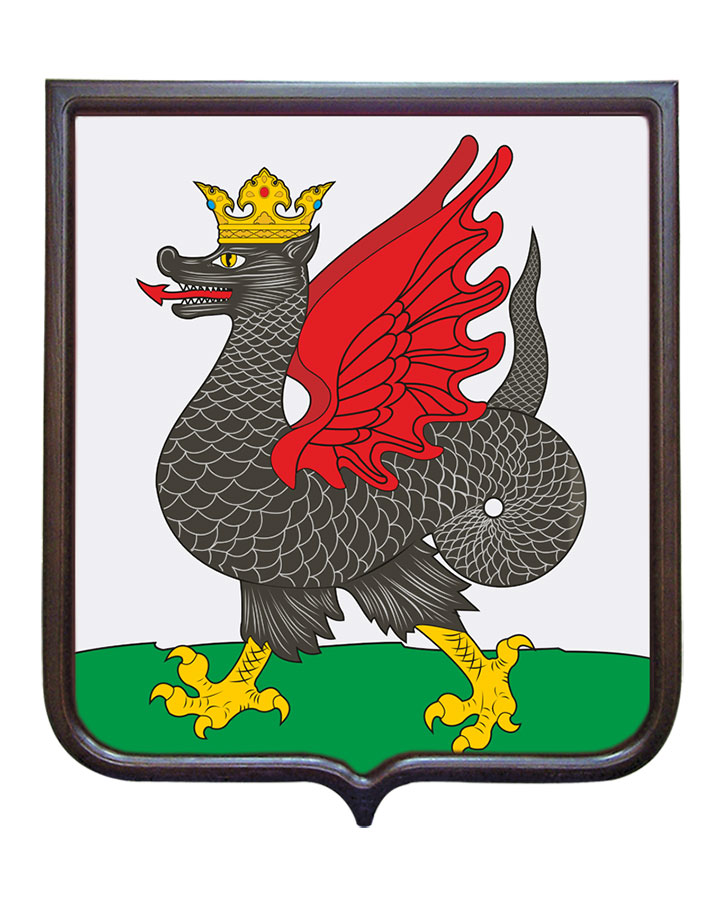 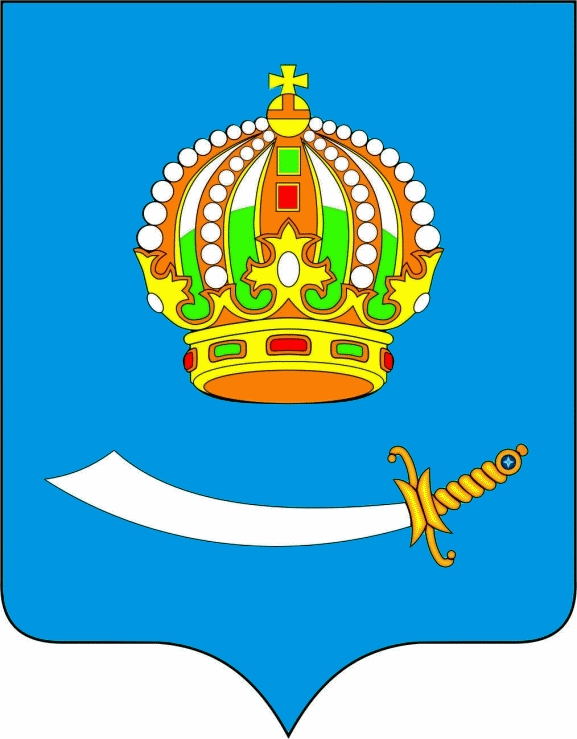 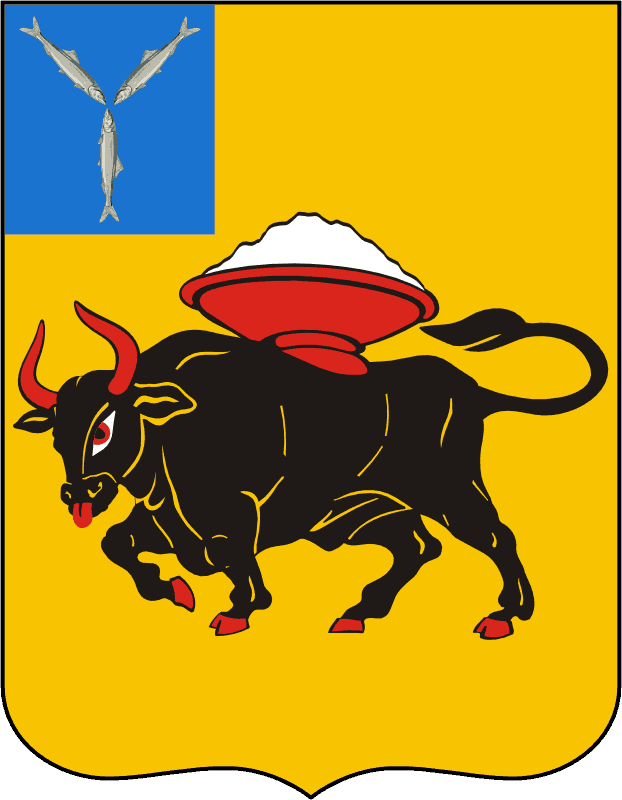 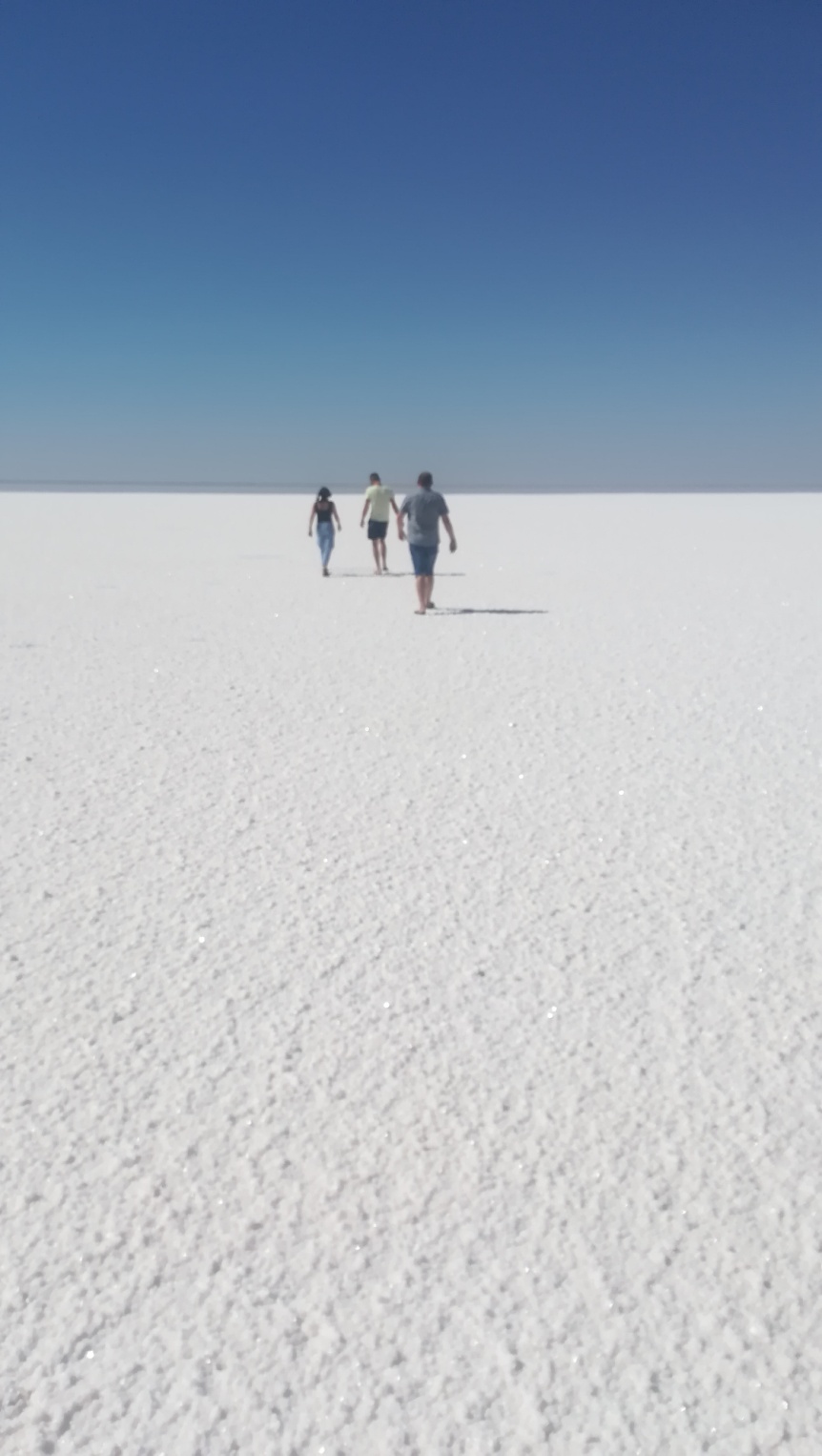 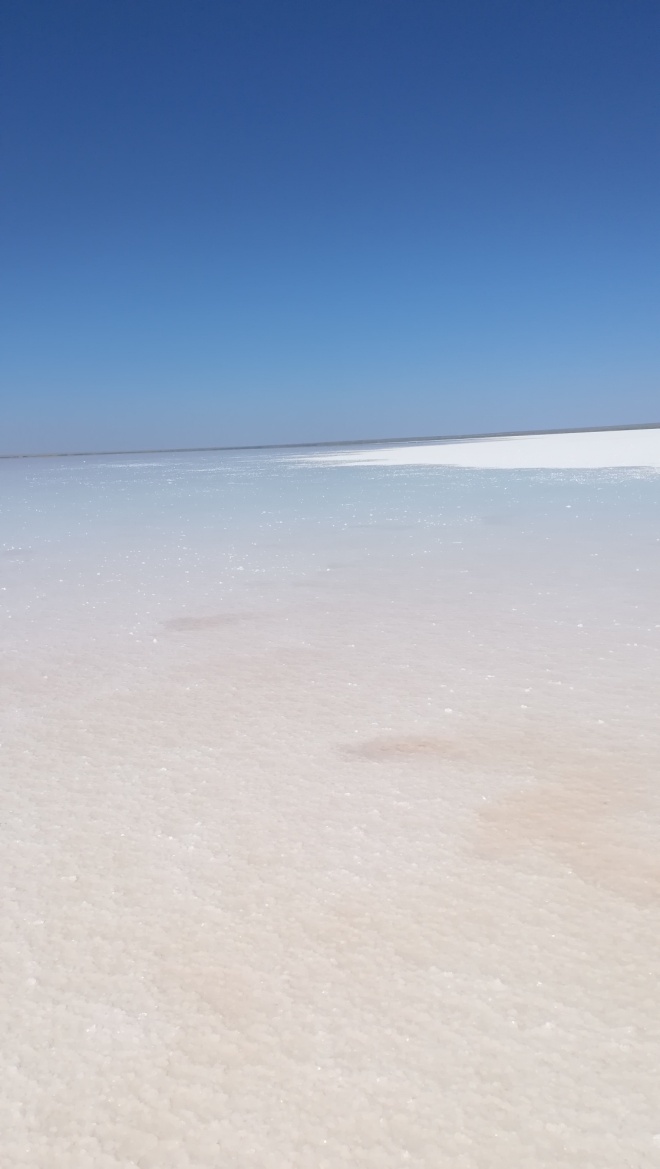 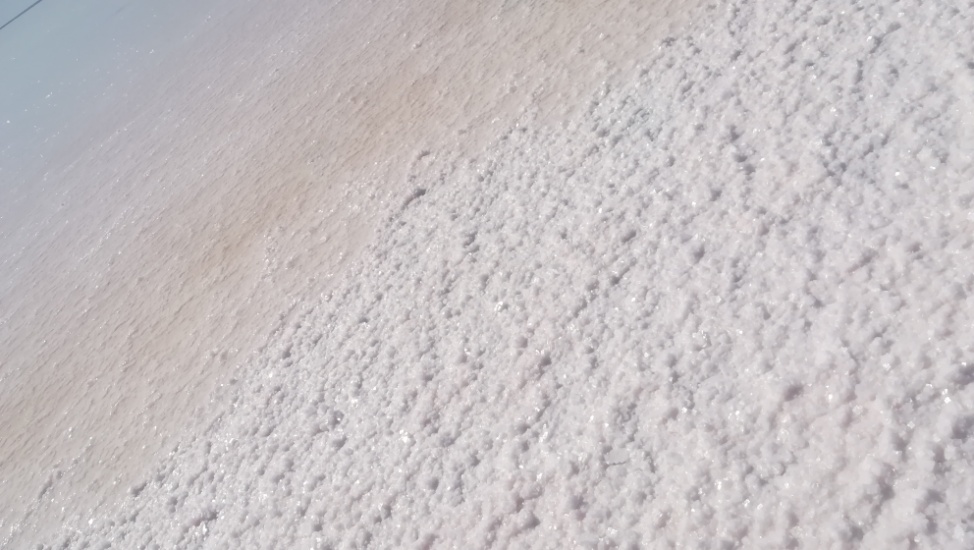 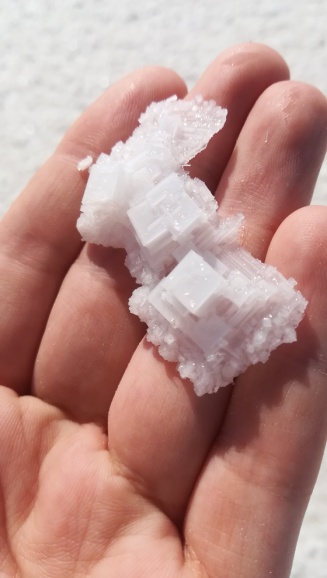 Юрий Гагарин
Ю́рий   Алексе́евич   Гага́рин   
(родился 9 марта 1934 г.)— лётчик-космонавт СССР,
 Герой Советского Союза, полковник, первый человек, совершивший полёт в космическое пространство. 
Старт корабля был произведён 12 апреля 1961 года . Спускаемый аппарат с Гагариным приземлился в Саратовской области, неподалёку от Энгельса.
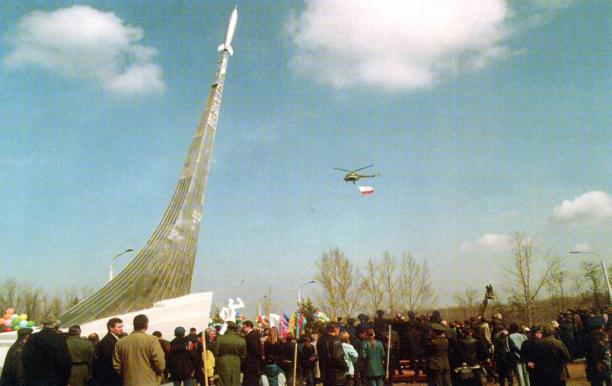 На  месте  приземления
(в  27 км  от  города  Энгельса)
установлен  обелиск – 27-метровая  стела  
и  памятник  
Ю.А. Гагарину
Назад
Андрей Мыльников
Андре́й   Андре́евич   Мы́льников  (род. 22 февраля 1919 г. в Покровске - ныне городе Энгельсе) — советский, российский живописец, народный художник СССР. Вице-президент Российской академии художеств. 
        Те же, кто придёт в залы новых выставок выдающегося художника, узнают в его работах себя, угаданных в поэтическом измерении. Себя, "продолженных" в ином пространстве и охраняемых там вместе со своим временем
и культурой
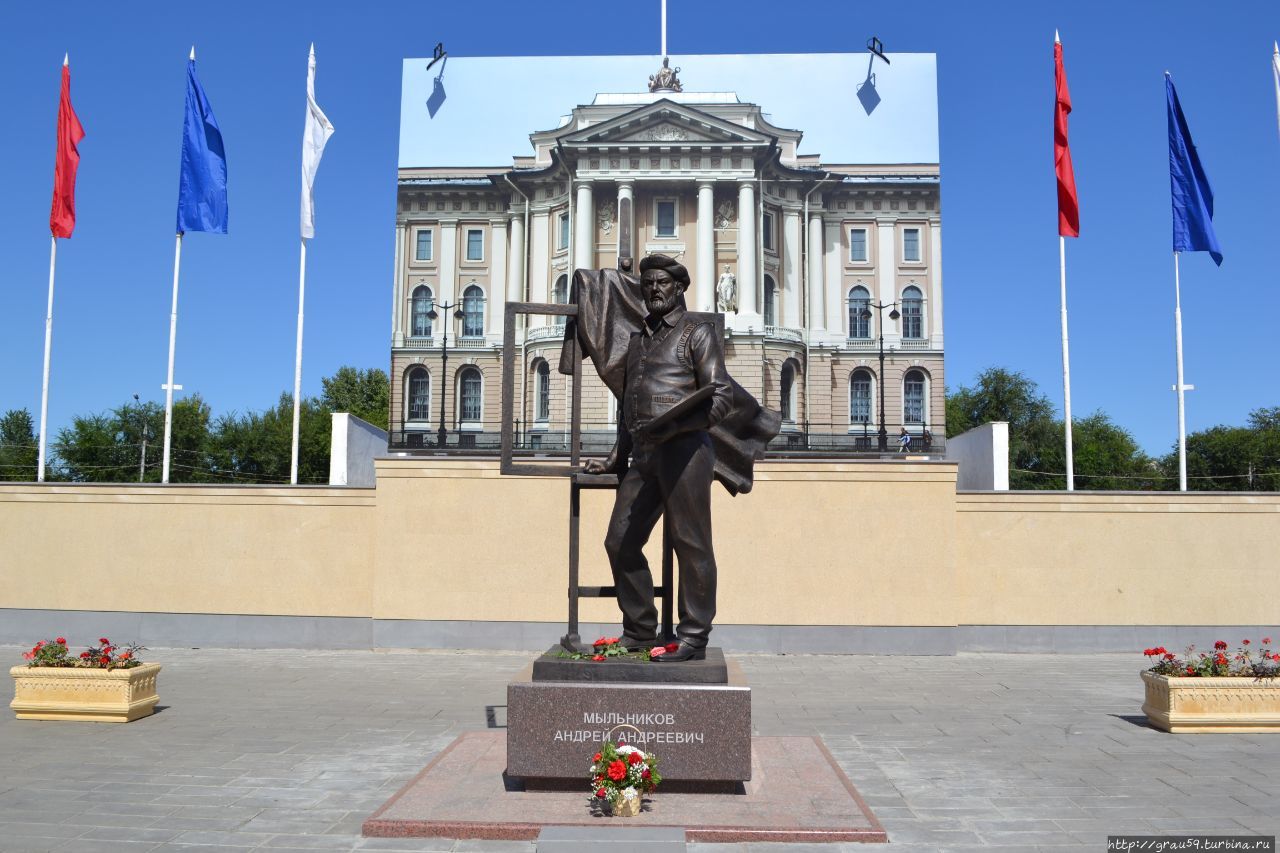 Картинная  галерея
А.А. Мыльникова  
  в  городе 
   Энгельсе
Назад
Лев Кассиль
Лев   Абрамович   Кассиль 
(родился  27  июня (10 июля) 1905  года  в  Покровской слободе  -  ныне  городе  Энгельсе) – детский  писатель,  журналист,  корреспондент,  радиодиктор,  удостоен  звания  и  знака  «Почётный  радист  СССР».
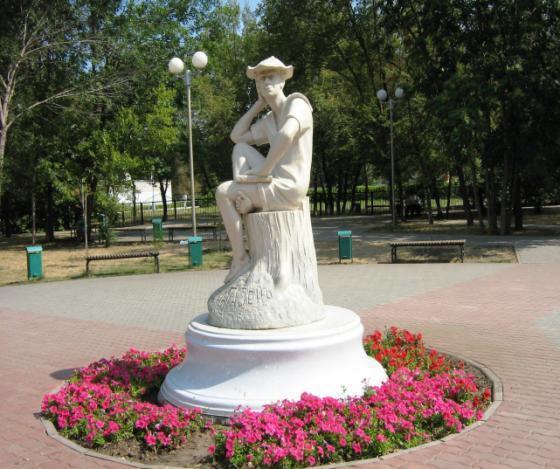 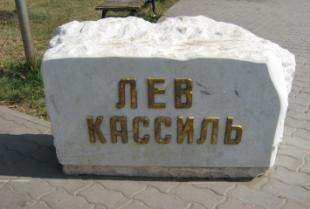 В   Энгельсе  поставлен памятник  юному  Кассилю
Назад
Альфред Шнитке
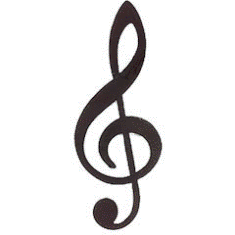 Альфред  Гарриевич  Шнитке (родился 24 ноября 1934 года в городе Энгельсе в еврейско-немецкой семье) – музыкант,  композитор. 
      В 1990 году  А. Шнитке  вместе  с семьёй переехал в Германию. Начал преподавать в Гамбургской консерватории.
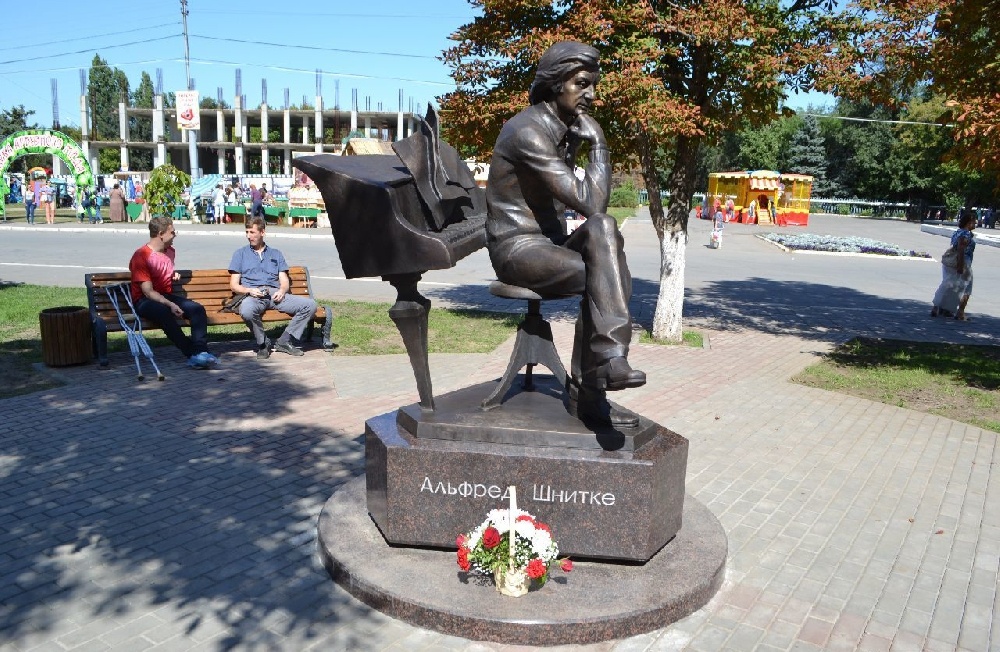 Имя  Альфреда     Шнитке  носит  одна  из  школ   
г. Энгельса
Назад
Марина  Раскова
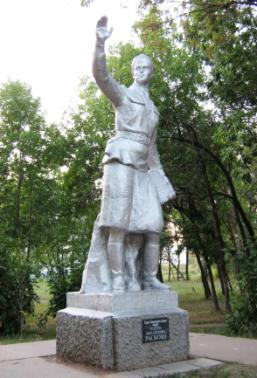 Марина  Михайловна  Раскова – герой  Советского  Союза,  лётчик-истребитель,  майор.
    Марина  Раскова    командовала   женским  авиаполком, находившимся  в  городе  Энгельсе.  
    Лётчиц  немцы  прозвали «ночными  ведьмами». Эти девушки  сражались  смело,  дерзко.  Многие  из  них  стали                                                 Героями  Советского  Союза  
(в  том  числе  и  посмертно).
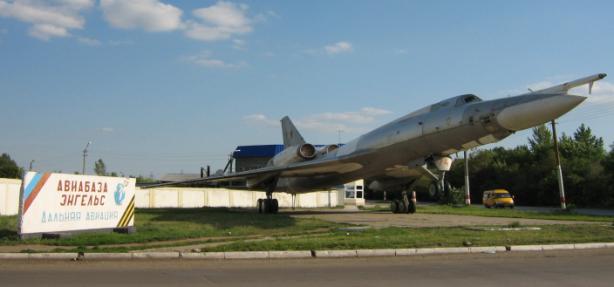 В  г. Энгельсе  установлен памятник  Марине  Расковой,  а  одна  из  центральных  улиц  носит  её  имя.
Назад
Валерия  Хомякова
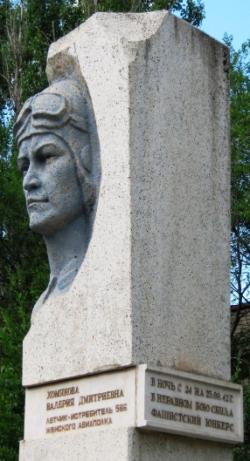 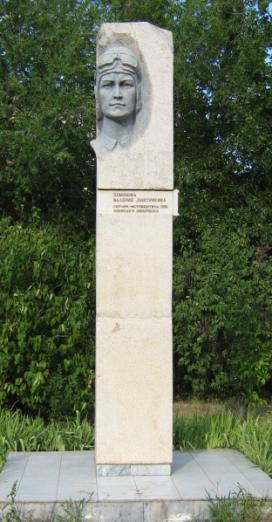 Валерия  Дмитриевна   Хомякова -  лётчик-истребитель, старший  лейтенант  женского авиаполка.  
          Валерия  Хомякова  была  первой  женщиной,  сбившей  в  ночном  бою  немецкий  бомбардировщик.  Она  погибла  в  энгельсском  небе.   
   Имя  Валерии  Хомяковой носит  одна  из  школ  города  Энгельса
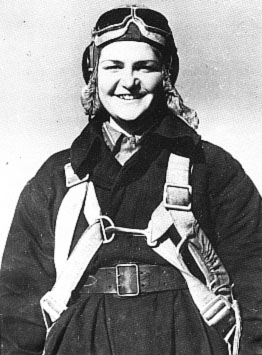 Обелиск  установлен   возле  школы №5      г. Энгельса
Назад